Upper and Lower Bounds
Intelligent Practice
Silent 
Teacher
Narration
Your Turn
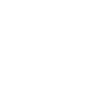 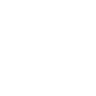 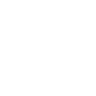 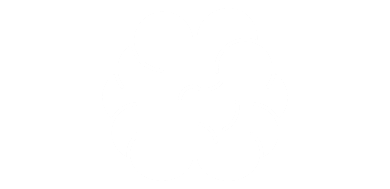 Practice
Worked Example
Your Turn
All numbers in bold have been rounded to the nearest integer (whole number)
All numbers in bold have been rounded to the nearest integer (whole number)
@MrTFarahmand
All numbers in bold have been rounded to the nearest integer (whole number)
1)						2)							3)
4)						5)							6)
7)						8)							9)
@MrTFarahmand
All numbers in bold have been rounded to the nearest integer (whole number)
10)					        	11)							12)
@MrTFarahmand
All numbers in bold have been rounded to the nearest integer (whole number)
1)						2)							3)
4)						5)							6)
7)						8)							9)
All numbers in bold have been rounded to the nearest integer (whole number)
10)					        	11)							12)